DC-DC Topologies
Michael Miller
Jane Nachtman
Yasar Onel
The University of Iowa
Cockroft Voltage Multiplier (LBL)
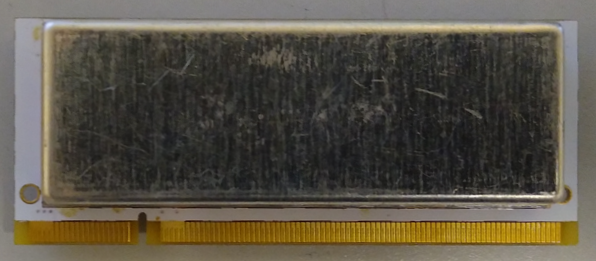 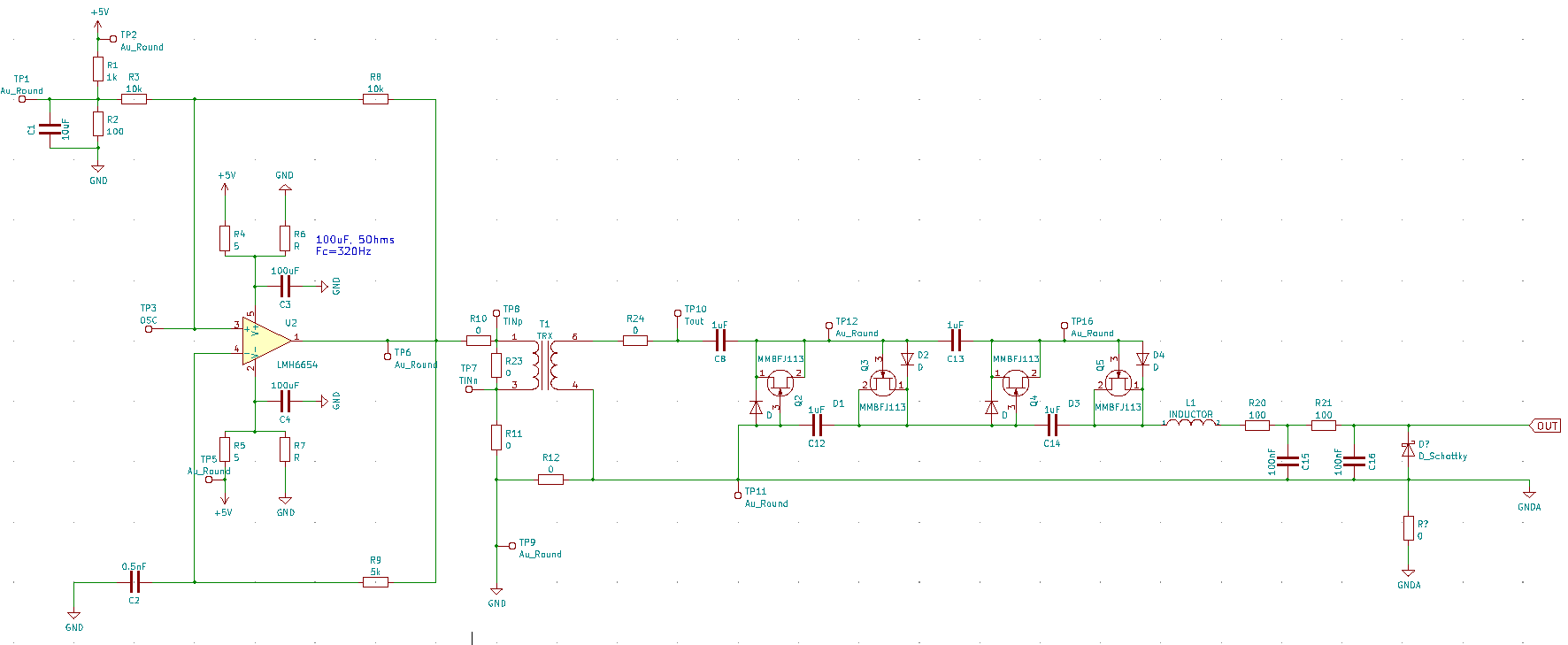 Top with shield
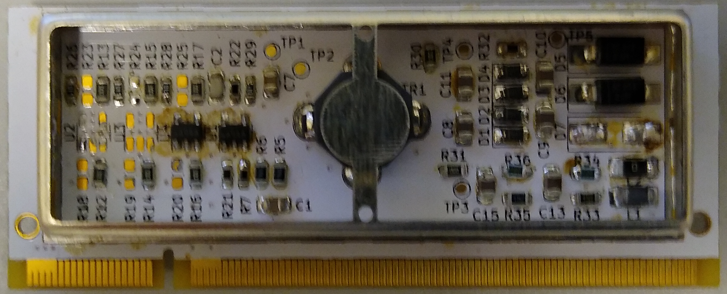 4X
Top no shield
Tested warm and cold (77K) no change of components or adjustments needed;
Regulated;
Capable of delivering up to 1mA;
Utilizing opamp proven to work 10 years in LAr (GERDA experiment)
Can perform with input voltage as low as 4.6V and as high as 6V
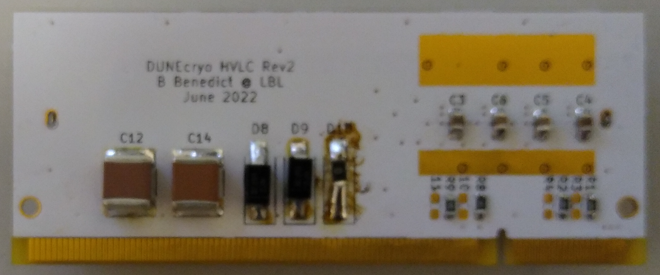 Bottom
LBL Card at CERN
Status of the Berkeley Circuit
Noise at Iowa measured to be 500 uV pk-pk
Noise at CERN measured at several mV
Have not drawn a conclusion why noise was higher at CERN
20 Boards are currently being produced at Berkeley
Self-Excitation Isolated Transformer Circuit (Pico 5A48)
Filter Circuit for the Pico 5A48S
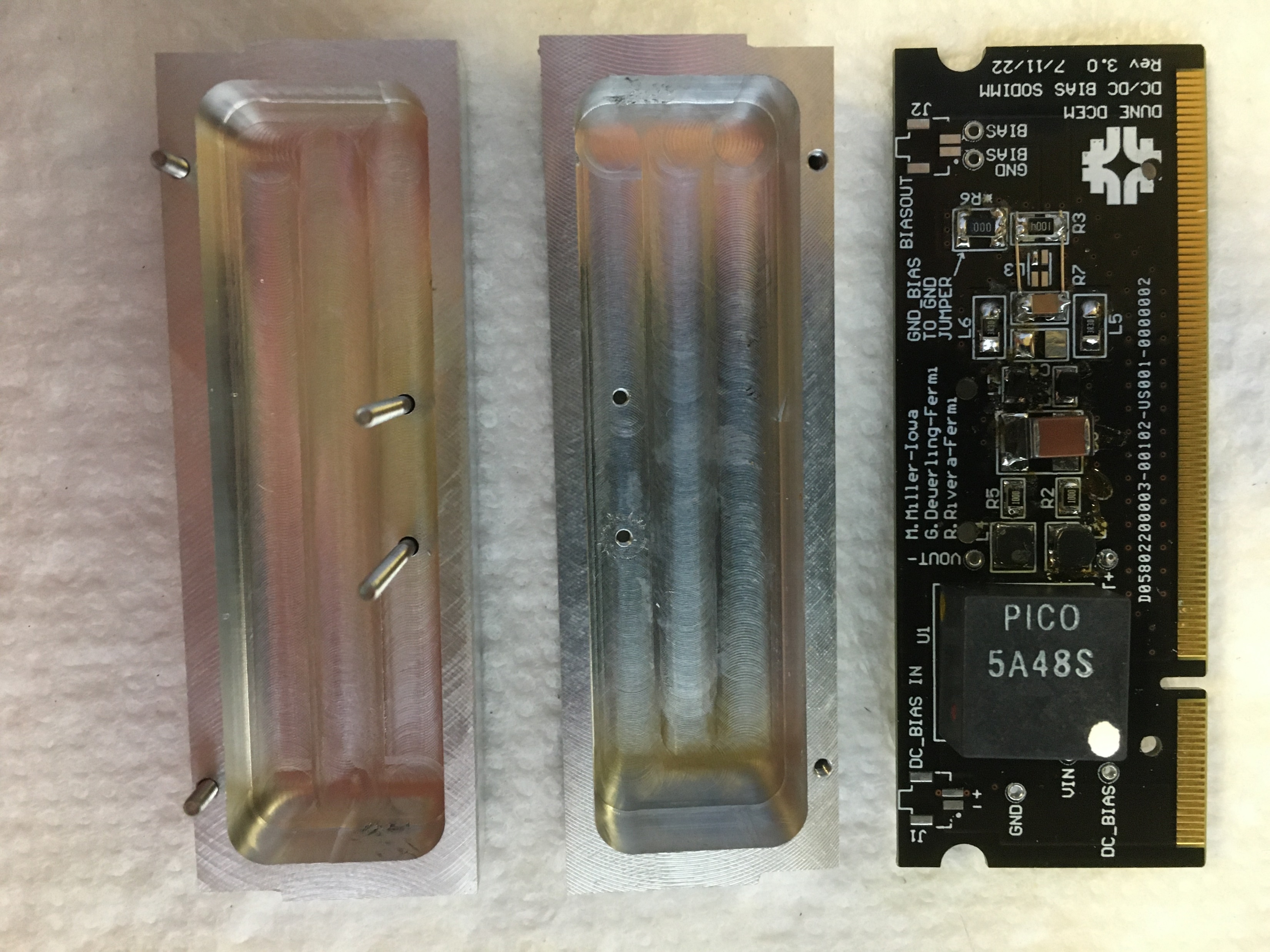 Unshielded Pico Card at CERN
Test Results for the 5A48S
Noise at Iowa measured ~ 250 uV pk-pk without shielding
Shielding reduced noise to less than 200 uV pk-pk
Pico devices did not generate observable noise at CERN
Thermal start-ups did not reveal any anomalies
Awaiting 30 year approval of 5A48S component
Berkeley and Pico Board